Unità 6 – Il movimento di traduzione nell'Europa medievale: 
da Gondishapur a Toledo
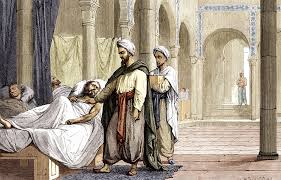 Università Complutense di Madrid, Spagna
La città di Gondishapur
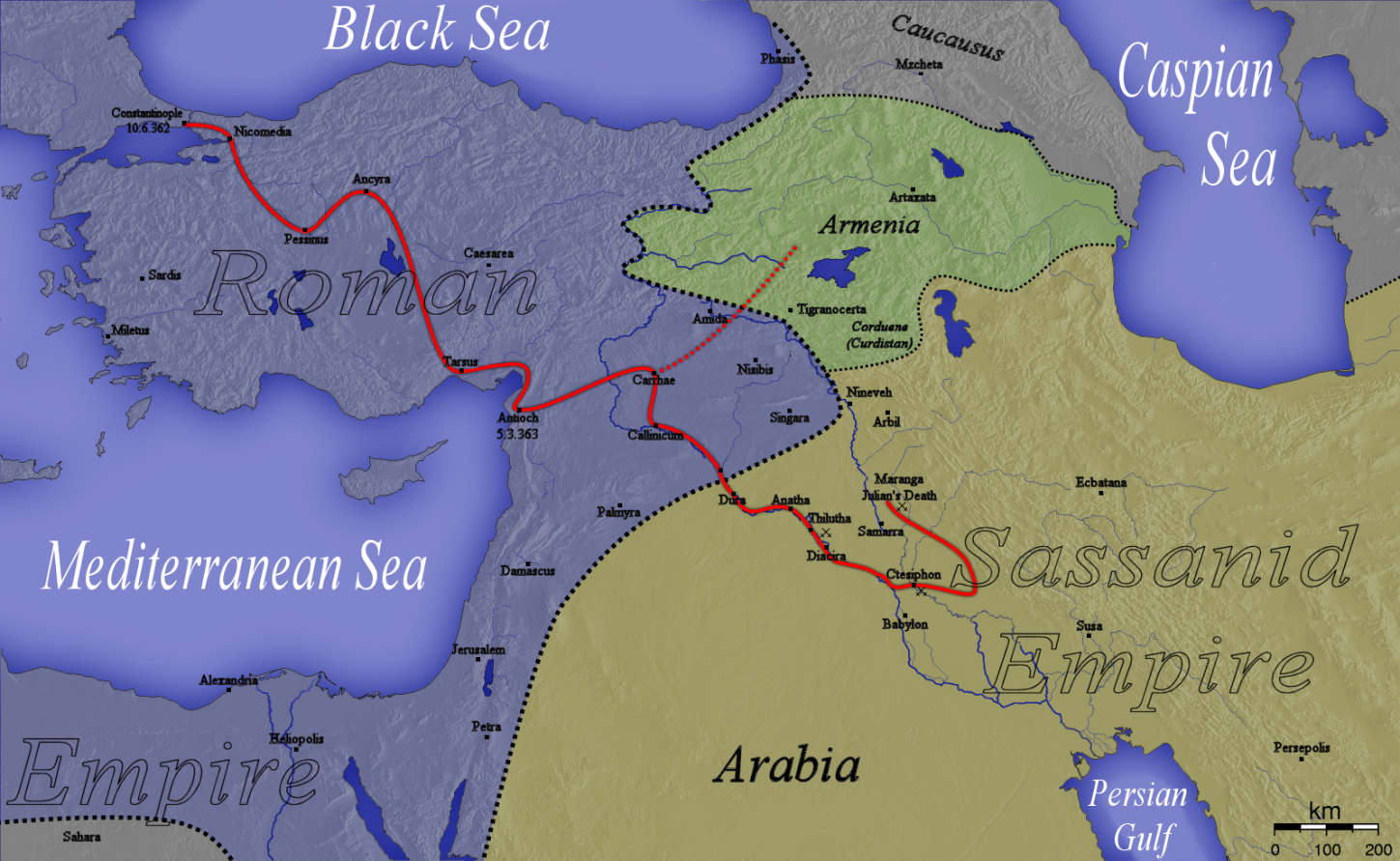 Il primo bimarestan è aperto in città il 271 d.C.
Nella città c'erano originariamente culture persiane, greche, indiane
Come conseguenza del conflitto politico tra l'impero bizantino e sassanide diversi prigionieri romani e greci che divennero residenti sono stati sfollati nella città
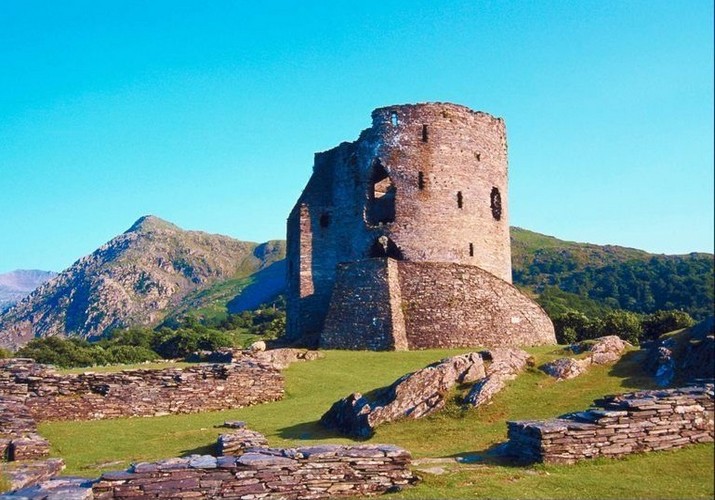 La Scuola di Gondishapur
Come conseguenza dell'Impero Romano interno i conflitti politico-religiosi nei cristiani, i nestoriani furono sfollati da Edessa e si stabilirono in città
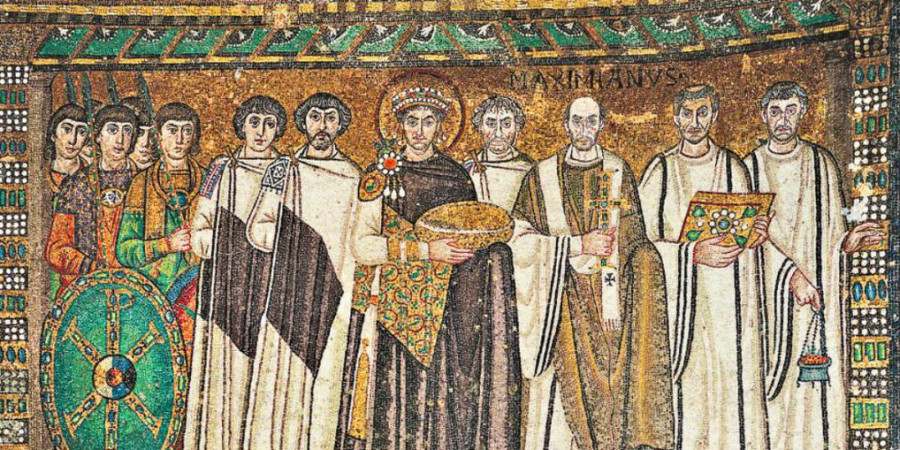 La fine del mondo accademico
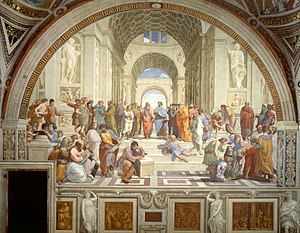 Nel 529 l'imperatore Giustiniano chiuse la Scuola Ateniese Neoplatonica e diversi filosofi e medici si trasferirono da Atene a Gondishapur
La grande sintesi di Gondishapur
Culture
Greco
Mesopotami
Egiziano
Indiano
Religioni
Giudaismo
Zoroastrianism
Nestorianismo cristiano
L'ascesa dell'Impero Arabo ha colpito una misura dalla Spagna all'Hindustan. Nel 638 d.C. con la conquista della città CE l'eredità della Scuola Gondishapur è stata diffusa da Baghdad a tutto il territorio
I ruoli centrali delle librerie
La sintesi di Gondishapur necessita di due elementi
La costruzione di grandi biblioteche
Le traduzioni dai libri Greci e libri sanscriti in persiano e siriaco
Un adeguamento della cultura Araba alle civiltà ellenistiche e siro-persan
La traduzione dal greco, siriaco e persiano all'arabo
La costruzioen della “Casa della saggezza” a Baghdad
Lo sviluppo della biblioteca come sostegno al testo liturgico e pedagogico
La disponibilità di un gran numero di manoscritti
L'incremento del numero di filolofi ed esegeti
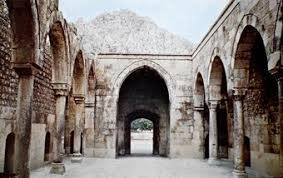 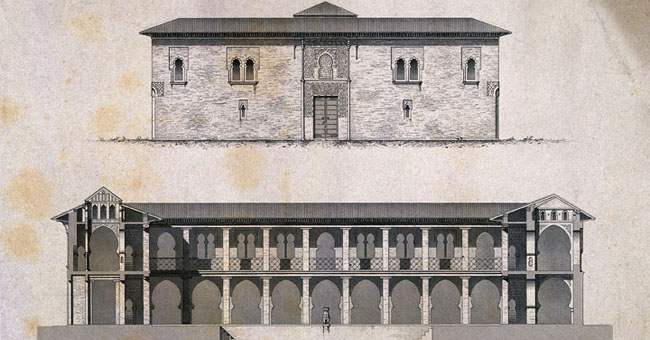 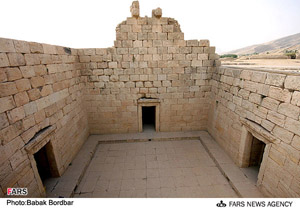 I Bimarestani sono originariamente ospedali militari mobili. Shapur I nel 271 CE per motivi strategici costruito il primo bimarestan stabilito a Gondishapur
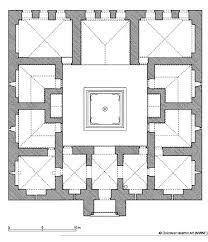 La scuola di Gundishapur
Ospedale
Unità cliniche specifiche: chirurgia, febbre, ferite, mania, morte fredda, diarrea, disturbi femminili e malattie oculari
Laboratorio di farmacologia
Infermieri e ausiliari
Moschea e  cappella
Scuola di medicina
Laboratorio di farmacologia
Biblioteca e casa di traduzione
Osservatorio
Insegnamento medico
Giro visita degli studenti in unità cliniche con medici
Rotazioni in diverse unità cliniche
Scrittura degli studenti delle cartelle cliniche monitorati dall'insegnante di medicina
Trattamenti basati su esperienze ripetute
Piccole lezioni di gruppo durante i turni di rione, discussioni e recensioni
Programma di formazione per 3 anni
	1st anno di studio della matematica, della geometria, della logica, delle scienze di base
	2a-3a dissezione anatomica, lavoro clinico, studio di libri medici
La fine della formazione ha conferito al medico una licenza
Scuola multiculturale
La lingua comune utilizzata per l'insegnamento era il persiano Pahlavi, ma non è escluso che altre lingue siano state utilizzate
	Aramaico
	Greco
	Siriaco
	Sanscrito

Gli insegnanti erano Cristiani Nestoriani provenienti in gran parte da Edessa
Il basso Medioevo
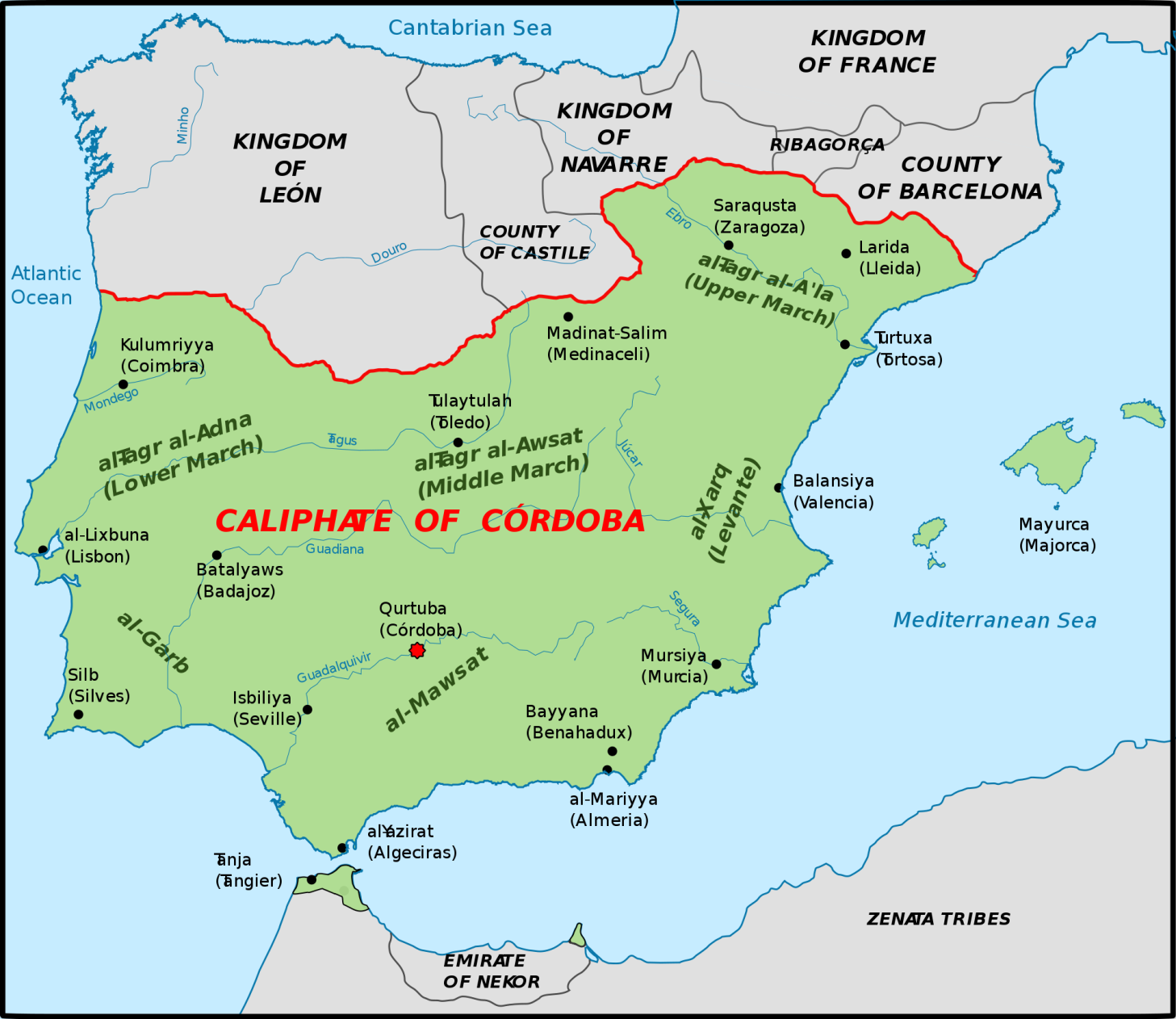 Dopo la morte di Carlo Magno la cultura europea era declinata e la scienza e la medicina furono bandite e l'attività culturale relegata nei monasteri
Spagna e Sicilia hanno sperimentato una rinascita politica e culturale
Nel sud della Spagna l'Impero Arabo
il Regno Normanno nel Sud Italia
L'unico progresso della scienza e della medicina è stato possibile attraverso il contatto con la cultura araba e il recupero della scienza greca arabizzata
L’arabizzazione della cultura europea
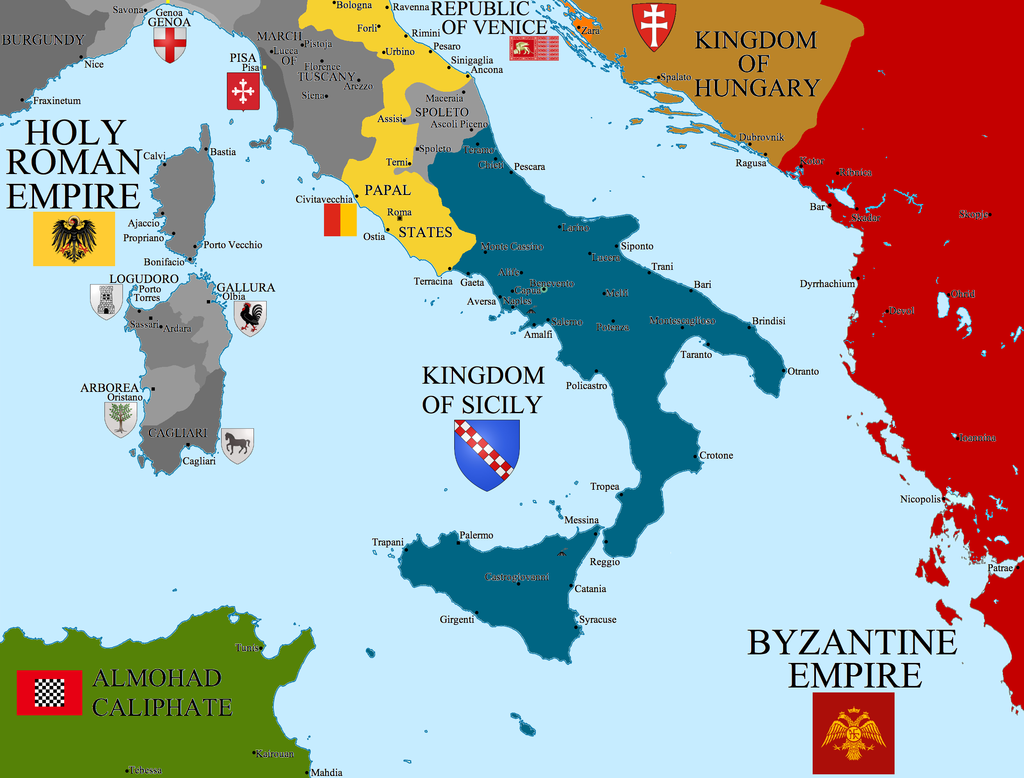 La scuola di Salerno
Sotto il duca normanno la città divenne il più importante centro culturale dell'Europa cristiana
Il porto di Salerno divenne un crocevia per l'esercito delle Crociate e un ospedale di base per tutti i militari cristiani che tornavano
Collezione di diversi manoscritti medici provenienti dall'Impero Arabo
La città di Toledo
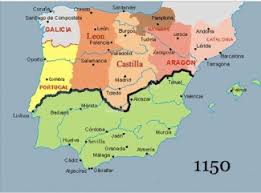 Il Re Cristiano Alfonso VI conquistò la città nel 1085 DC
Città multiculturali con gli stessi diritti
Arbai
Mozarabi Cristiani
Ebrei
Il movimento di traduzione divenne intenso a partire dal XII DC e fu organizzato intorno alla cattedrale della città
La Scuola di Traduzione di Toledo
Prime traduzioni indipendenti a causa dell'abbondanza di manoscritti in città
Il monaco benedettino Raymond de Sauvetat (1125-1152 DC) ha organizzato la traduzione attiva intorno alla Cattedrale
Filosofi e filologo venuti da Palermo e Chartres
Il coordinamento Raymond iniziò il 1130 d.C. e coinvolgeva un gruppo di ebrei di lingua castigliana e formò la prima società di traduttori.
Tra I più importanti:
Domenico Gundissalinus (Arcidiaconoo di Segovia)
Salomone (Ebreo)
Johannes Hispaliense o Giovanni di Siviglia (Mozarabo)
1a generazione dei traduttori di Toledo
Mozarabi e medici ebrei provenienti dal sud della Spagna dove gli Almoravidi praticavano una fede islamica più ortodossa e rigorosa
Michael Scot (1170-1294 DC)
Averroes
Gerardo di Cremona (1114-1187 DC)
Imparò l’arabo da Johannes Hispaliensis
70 lavori
Canone di Avicenna
Galeno
Aristotele
Tolomeo
Rhazes
Abulcasi
Seconda generazione di traduttori Toledo
Nuovo direttore della Scuola il vescovo Rodrigo Ximenez di Rada (1170-1247 DC)
Herman il tedesco
	Capitoli della Retorica di Aristotele persi
Alfred l'inglese
	Lavori minori di Aristotele
Marco di Toledo
	Galeno
Lavori astrologici ed astronomici
Daniel di Morley
Introdotto a Oxford il nuovo Aristotele
Recupero e sintesi della medicina araba nella medicina medievale europea
Ricezione
Costantino l’Africano
Adelardo di Bath
Dominicus Gundisalvi
Incubazione a Salerno e Chartres
Gerardo di Cremona
Michael Scot
Guglielmo di Conches
Pietrot di Spagna
Assimilazione
	Francia: Tolosa, Parigi e Chartres
	Inghilterra: Adelardus di Bath, Daniele di Morley e altri traduttori di Toledo
	Italia: Gerard Sabbioneta e Giovanni di Palermo, Michael Scot e Pedro Hispanus